Français
ph qui fait le son «f»
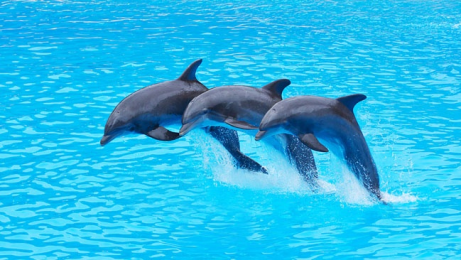 des dauphins		
une pharmacie	
un phare
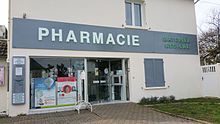 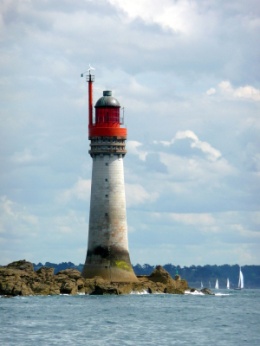 ph qui fait le son «f»
Aujourd’hui, Christophe et Sophany ont fait une balade près du phare. Au loin, ils entendaient les dauphins et les phoques faire du bruit. Une vraie cacophonie!
Le quiz du jour
Comment appelle-t-on la suite des lettres de a à z ?
[Speaker Notes: 72]
Le quiz du jour
Comment appelle-t-on la suite des lettres de a à z ?
[Speaker Notes: 72]
Le quiz du jour
Cherche l’intrus : lequel n’est pas un animal ?
[Speaker Notes: 70]
Le quiz du jour
Cherche l’intrus : lequel n’est pas un animal ?
[Speaker Notes: 70]
un nénuphar
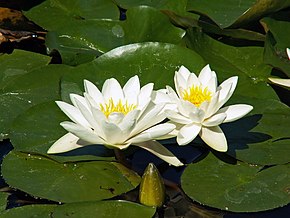 Le quiz du jour
Quel mot a 4 syllabes ?
[Speaker Notes: 75]
Le quiz du jour
Quel mot a 4 syllabes ?
[Speaker Notes: 75]
un phasme
ph qui fait le son «f»
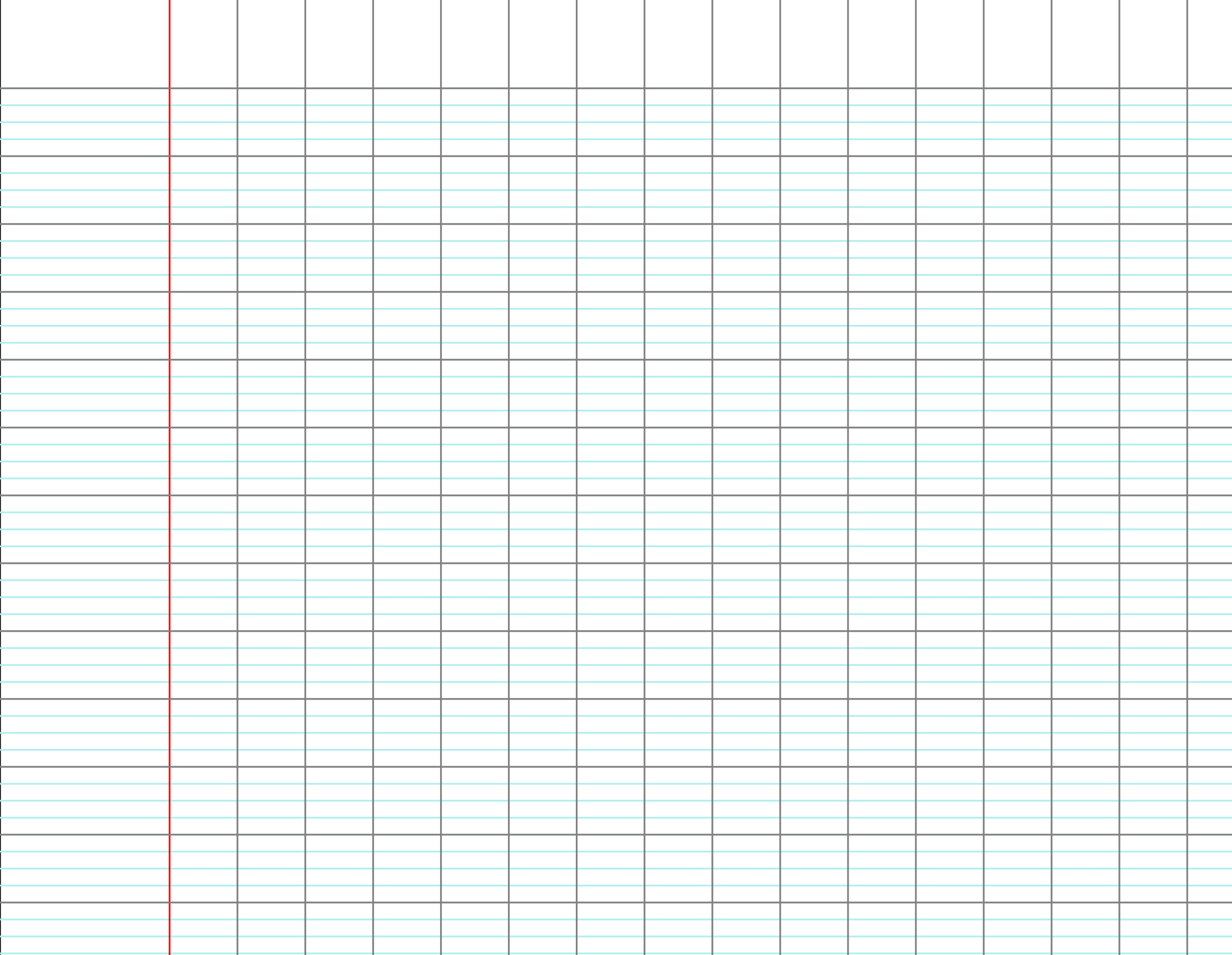 ph qui fait le son «f»
Mettre ces noms au singulier.
des pharmacies     	 
les phoques		 	
les éléphants	 	
des phrases		
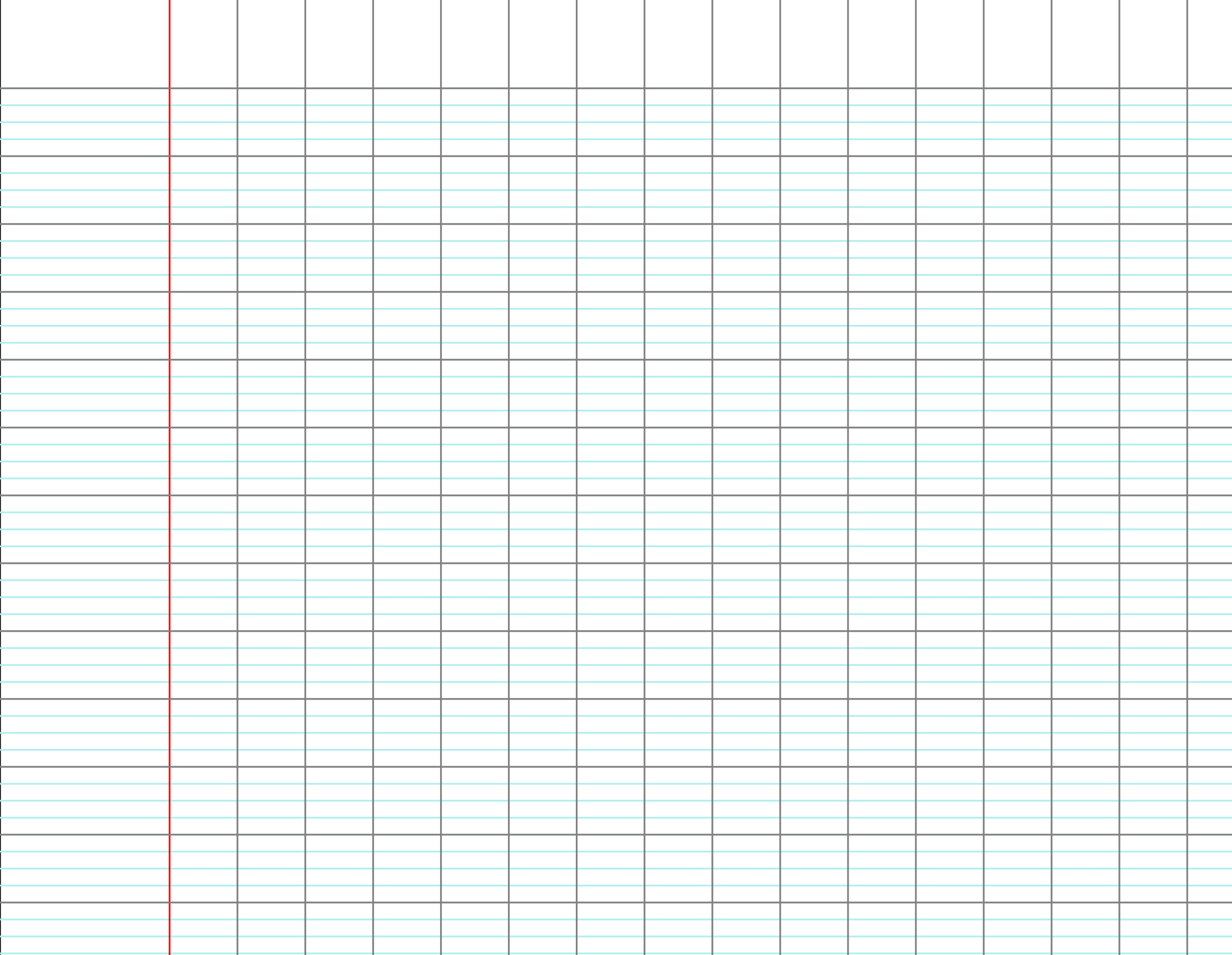 Exercice pour les CE1
La semaine dernière, le photographe était à l’école. Il a photographié chaque élève. Derrière nous, en fond, se trouvait une image avec l’alphabet. Pourtant, il avait d’autres fonds plus beaux comme celui avec les dauphins.
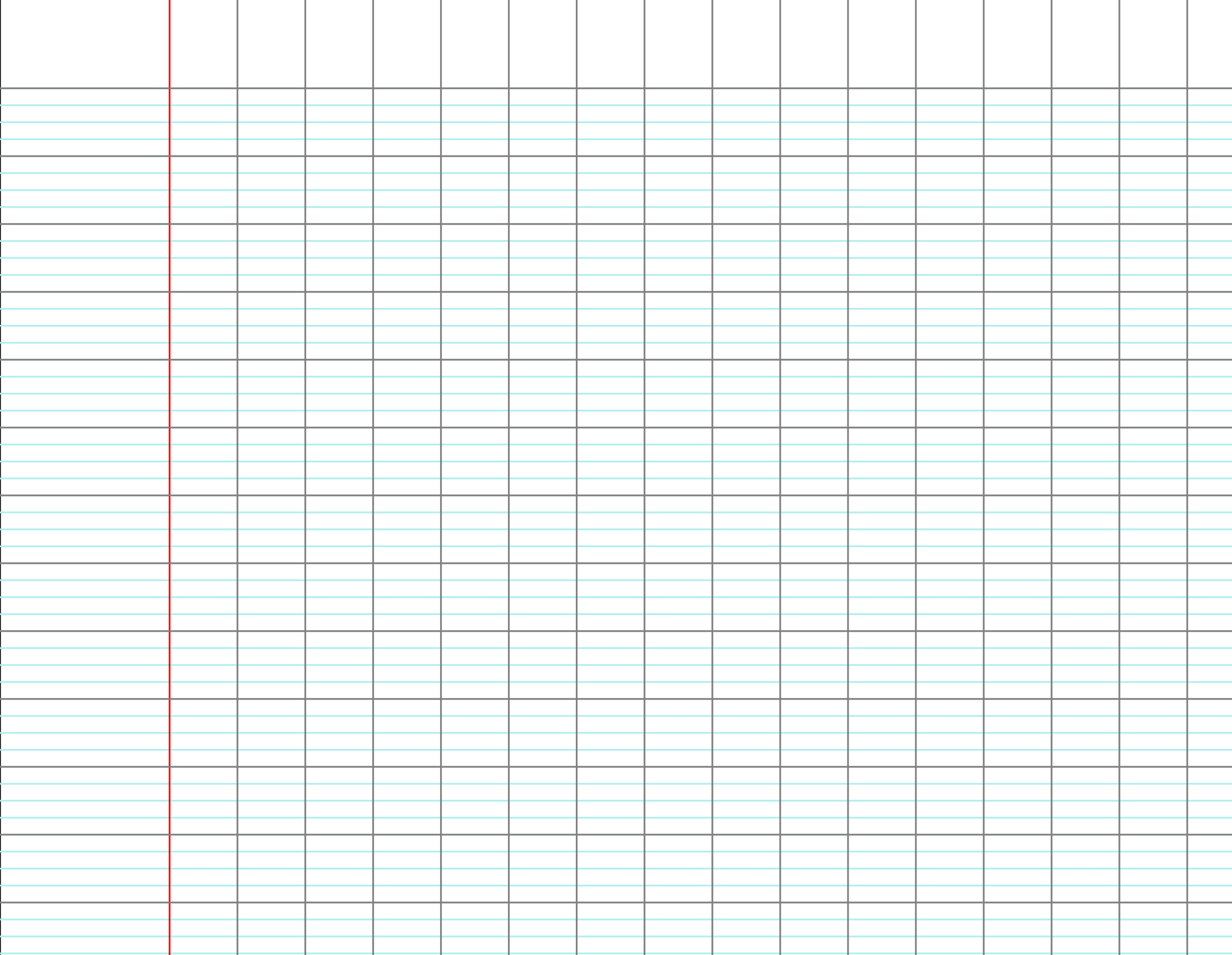